Основные организационные аспекты функционирования пункта коррекционно-педагогической помощи
Брилькова Галина Александровна, заместитель директора по основной деятельности ГУО «Гомельский областной центр коррекционно-развивающего обучения и реабилитации»
1
Основные нормативные документы
Положение о пункте коррекционно-педагогической помощи,
Кодекс Республики Беларусь об образовании,
Методические рекомендации «Организация и содержание в пунктах коррекционно-педагогической помощи»,
Постановление МЗ РБ «Об определении показаний и противопоказаний для получения образования»,
СанПиН «Гигиенические требования к устройству, содержанию, и режиму деятельности учреждений, обеспечивающих получение дошкольного (общего среднего) образования», др
2
Планирование
3
Журналы
Журнал   учета  обследованных  и  зачисленных  в  ПКПП обучающихся;
Журнал  учета проведенных занятий и посещения  их обучающимися;
Список обучающихся с ОПФР, нуждающихся в коррекционно-педагогической помощи, утвержденный директором ЦКРОиР.
4
Другие документы
Расписание занятий;
Списки обучающихся по группам (подгруппам) или фамилии и имена обучающихся при проведении с ними индивидуальных занятий; 
Аналитический отчет учителя-дефектолога за год;
Годовой план учителя-дефектолога
Карты индивидуально-типологических особенностей (диагностические)
5
Механизм функционирования ПКПП
6
Схема выявления и зачисления детей в ПКПП
I этап – скрининг-обследование:
ЦКРОиР и учитель-дефектолог (запрос руководителя и согласие родителей)
II этап – информирование родителей о необходимости прохождения ПМПК в ЦКРОиР
III этап – комплексное обследование ПМПК в ЦКРОиР             составляется заключение ЦКРОиР 
IV этап – зачисление в ПКПП (приказом руководителя)
V этап – отчисление с ПКПП (приказом руководителя  после исправления нарушения по результатам обследования учителем-дефектологом и специалистом ЦКРОиР)
7
Отдельные вопросы
ОНР III уровня – ПКПП или специальная группа? 
Не более 10% от режимных моментов (циклограмма)
Нарушения речи, слуха (КИ, 41-55 дБ с развитой речью, 25-40дБ без СА), зрения (острота зрения с коррекцией на лучше видящем глазу - 0,2-0,4 ), ЗПР (психогенного и соматогенного характера).
8
заключения ЦКРОиР, содержащие рекомендации об оказании обучающемуся коррекционно-педагогической помощи (на каждого обучающегося);
заявления законных представителей обучающихся о зачислении в ПКПП;
приказ руководителя учреждения образования о зачислении обучающихся в ПКПП;
приказ руководителя учреждения образования об отчислении обучающихся из ПКПП; 
журнал  учета  обследованных  и  зачисленных  в  ПКПП обучающихся;
годовой план работы учителя-дефектолога, утвержденный руководителем 
      учреждения образования;
расписание занятий учителя-дефектолога, утвержденное руководителем учреждения образования;
аналитический отчет учителя-дефектолога за год;
карты, в которых отражены индивидуально-типологические особенности обучающихся, зачисленных в ПКПП (на группу, подгруппу или индивидуальные);
планы коррекционно-педагогической помощи (на каждую группу, подгруппу, индивидуальные), утвержденные руководителем учреждения образования, которые разрабатываются на основании данных об индивидуально-типологических особенностях обучающихся и отражают основные направления работы по преодолению имеющихся у них нарушений;
 журнал учета проведенных занятий и посещения  их обучающимися;
список обучающихся с ОПФР, нуждающихся в коррекционно-педагогической помощи, утвержденный директором ЦКРОиР.
9
Постановление МО РБ от 27.12.2017 года №164
«Об установлении перечня документов, обязательных для ведения отдельными педагогическими работниками»
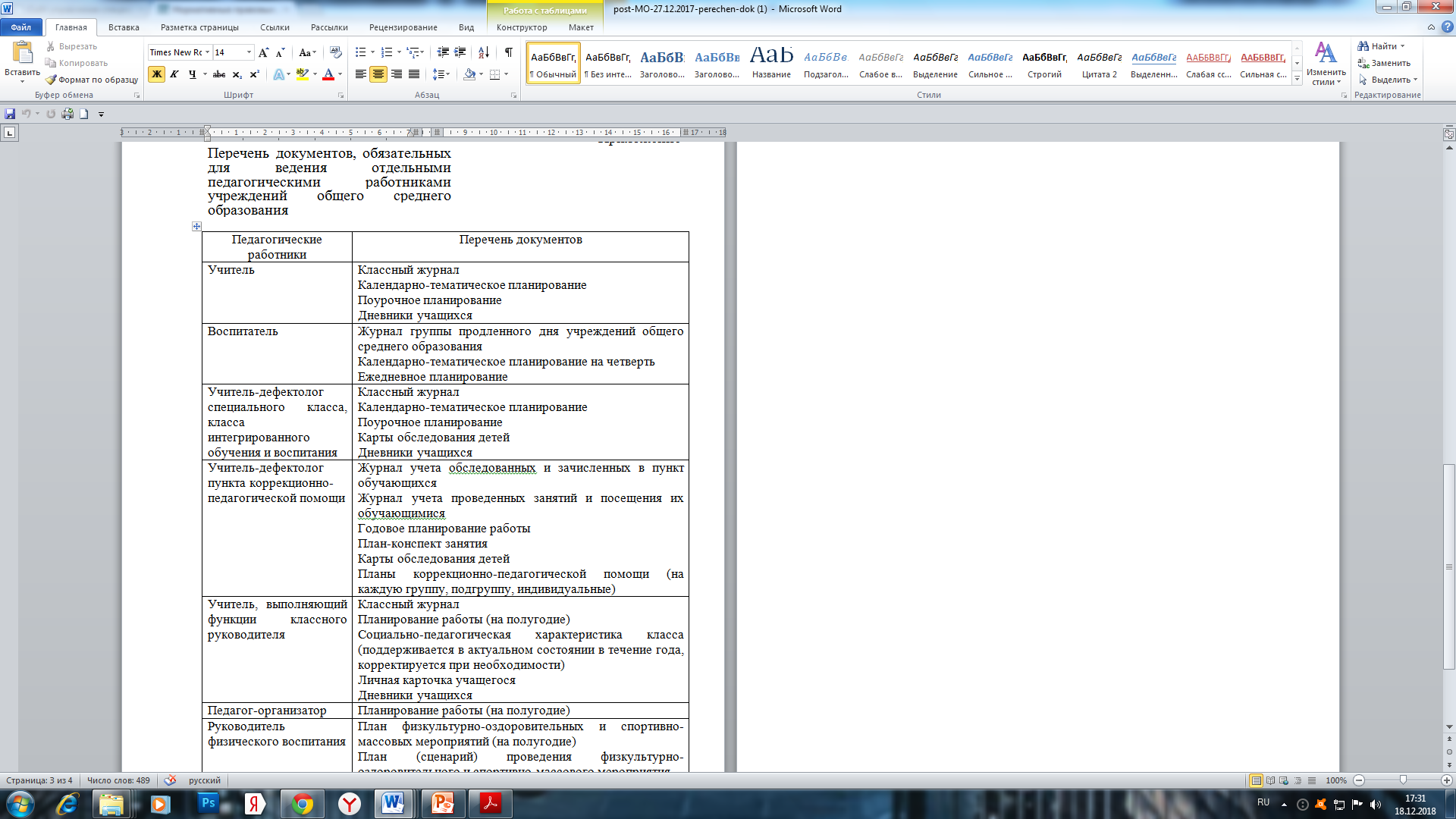 Перечень документов Национального архивного фонда РБ
10
Основные организационные аспекты функционирования пункта коррекционно-педагогической помощи
Брилькова Галина Александровна, заместитель директора по основной деятельности ГУО «Гомельский областной центр коррекционно-развивающего обучения и реабилитации»
11